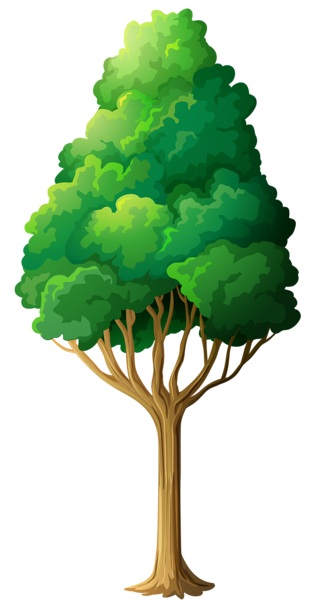 Dĺžka života rastlín
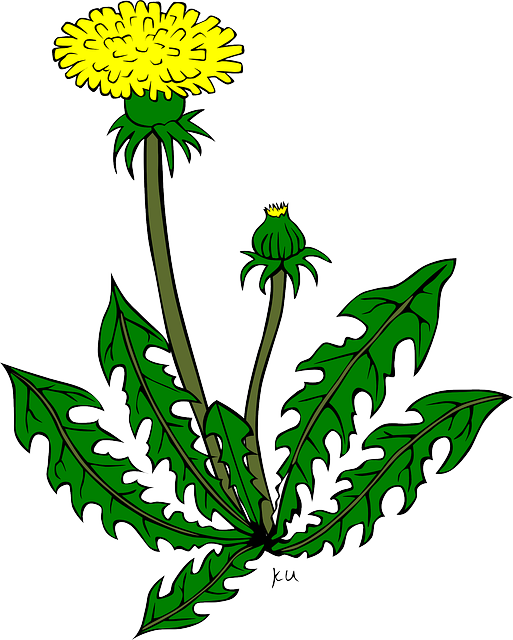 Podľa dĺžky života delíme rastliny na:
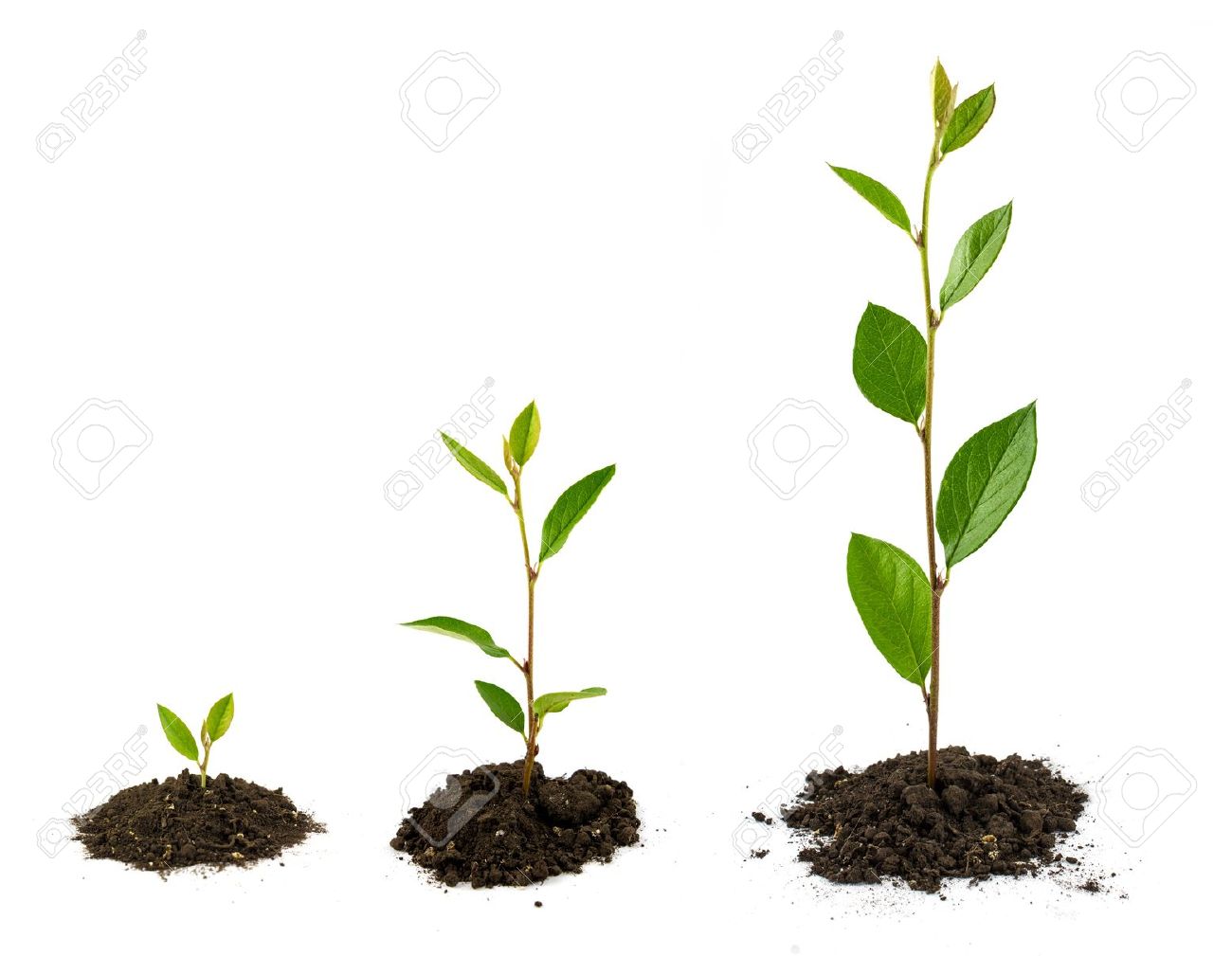 Jednoročné
Dvojročné 
Viacročné
Trváce
Jednoročné rastliny
V tom istom roku vyklíčia, zakvitnú, prinesú plody, semená a odumrú. Napr. hrach siaty , fazuľa obyčajná.
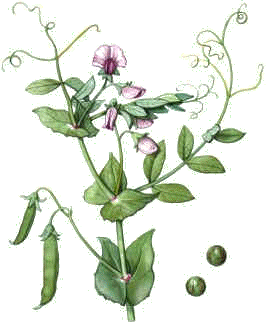 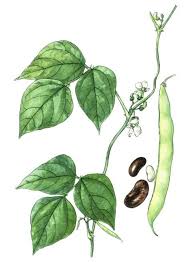 Dvojročné rastliny
V prvom roku vytvoria korene a listové ružice. 
V druhom roku kvitnú a po dozretí plodov a semien odumrú. Napr. mrkva obyčajná, cibuľa, cvikla.
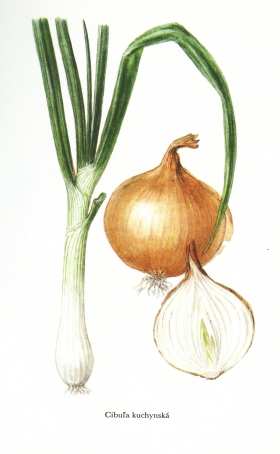 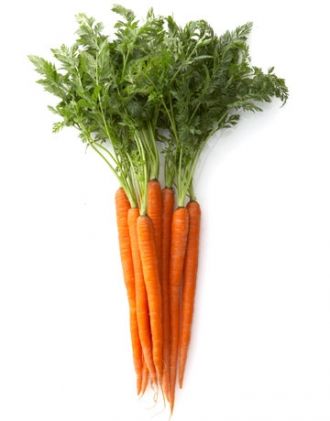 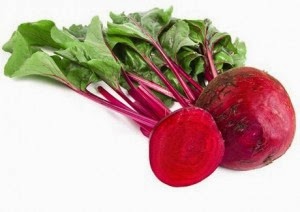 Viacročné rastliny
Niekoľko rokov majú len listové ružice. Posledný rok života kvitnú a po dozretí plodov odumrú napr. agáva americká, margaréta biela.
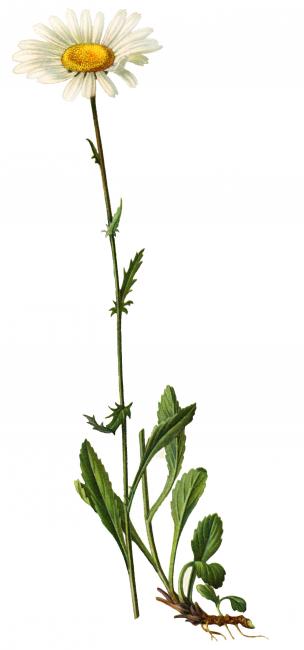 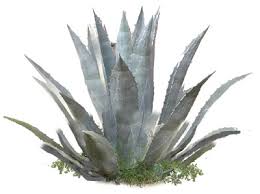 Trváce rastliny
Každoročne kvitnú a majú plody, žijú mnoho rokov. Napr. ďatelina, pagaštan konský.
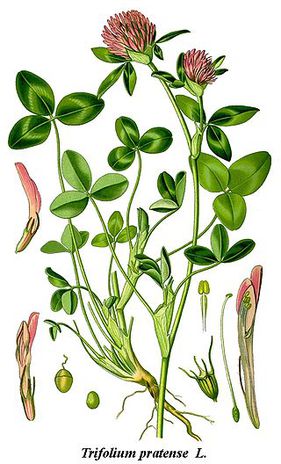 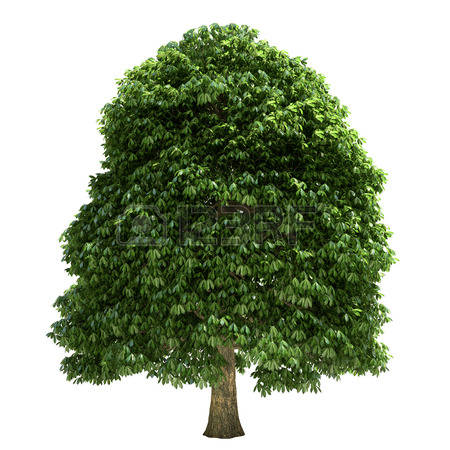 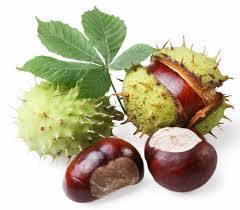 DĹŽKA ŽIVOTA RASTLÍN - zhrnutie
Podľa dĺžky života delíme rastliny na:  
Jednoročné: v tom istom roku vyklíčia, zakvitnú, prinesú plody a semená a odumrú. Napr. hrach siaty , fazuľa obyčajná.
 Dvojročné: v prvom roku vytvoria korene a listové ružice, v druhom roku kvitnú a po dozretí plodov a semien odumrú. Napr. mrkva obyčajná, cibuľa, cvikla.
Viacročné: niekoľko rokov majú len listové ružice. Posledný rok kvitnú a po dozretí plodov odumrú. Napr. agáva americká, margaréta biela
Trváce: každoročne kvitnú a majú plody, žijú mnoho rokov. Napr. ďatelina, pagaštan konský.